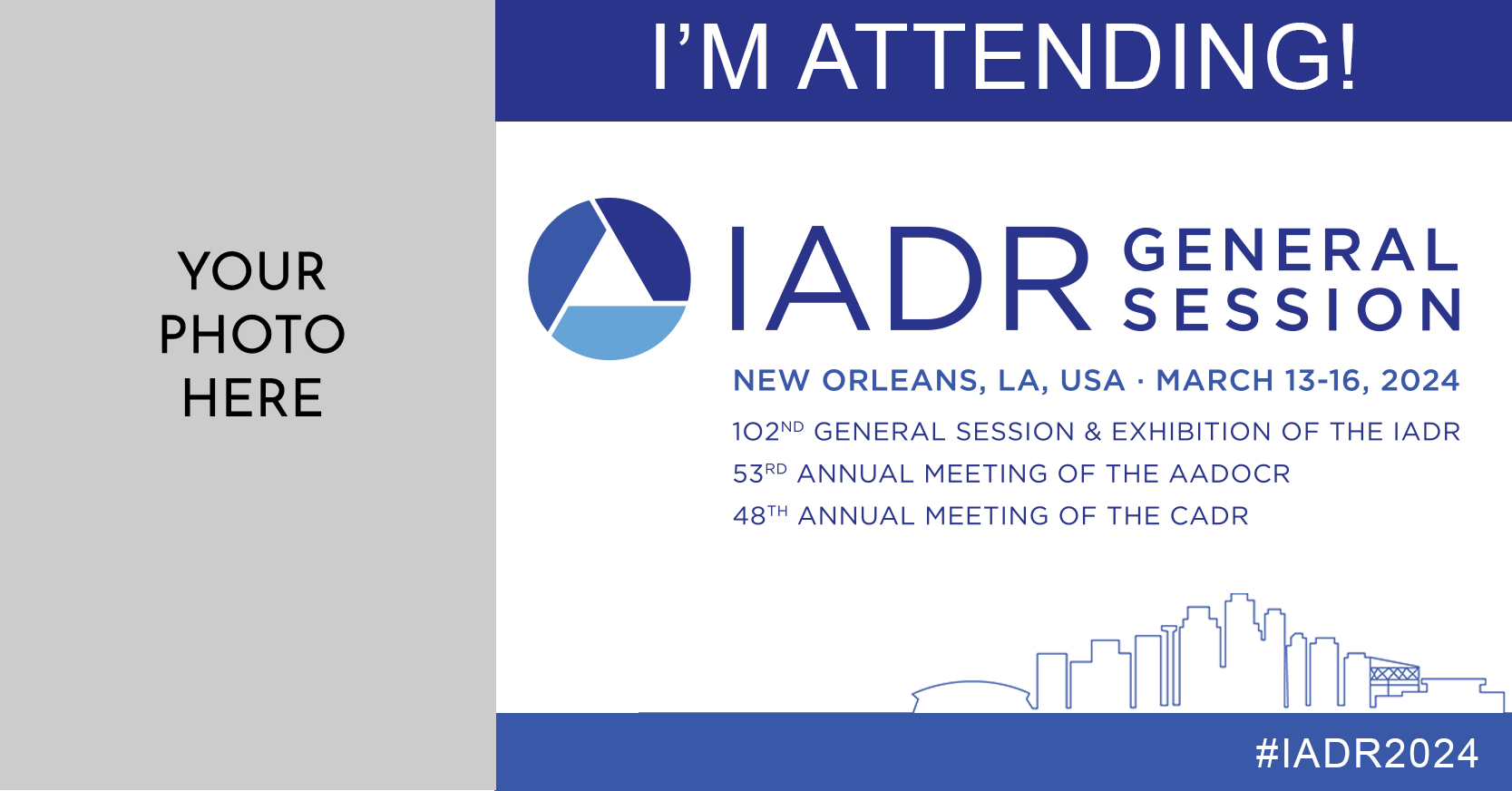 Add Photo Here